Analisis Algoritma
Ingat asumsi dosen tentang posisi duduk?!
Persiapan
Buat sebuah kelas Java dengan nama Praktikum1_[NPM] dan simpan dalam folder Anda (i.e., sesuai NPM).
Unduh berkas Praktikum2Helper.class dan Praktikum2HelperException.class dari e-Learning dan simpan dalam folder Anda (i.e., sesuai NPM). 
Buka API Praktikum2Helper agar Anda bisa mengetahui method yang dibutuhkan untuk menyelesaikan praktikum ini.
Salinlah Kode Berikut
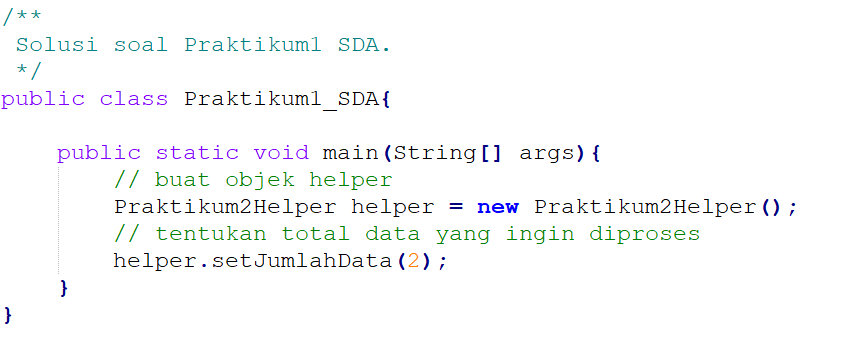 1
Informasikan ke kelas Helper bahwa jumlah data yang butuhkan adalah 4 buah. Baca data pertama dan kedua, kemudian tampilkan isinya dengan menggunakan toString() dari kelas Arrays!
Untuk menghilangkan error, pastikan method main Anda seperti berikut:
public static void main(String[] args) throws 
	Praktikum2HelperException {
	// statements
}
2
Gabungkan data Array pertama dan kedua dalam sebuah Array. Kemudian periksa kebenarannya melalui Praktikum2Helper.
Catat waktu eksekusi dalam sebuah berkas exel. Pastikan Anda memiliki sebuah tabel dengan minimal dua kolom: jumlah data dan waktu eksekusi.
Apakah sudah ada pola yang bisa diautomatisasi?
3
Automatisasi proses penggabungan dua buah Array dengan total 8 buah data!
5
Dapatkan waktu yang diperlukan untuk menggabungkan dua buah Array dengan total jumlah data: 		2, 4, 8, 16, 32, 64, …, 100000
Simpan setiap waktu eksekusi yang didapatkan di excel. 
Buat grafik yang menunjukkan hubungan antara jumlah data dan waktu yang dibutuhkan untuk menggabungkan kedua Array!
Finalisasi
Upload kode Java terakhir Anda dalam ke e-Learning di pengumpulan Praktikum 1. 
Upload grafik jumlah data vs waktu penggabungan Array ke e-Learning di pengumpulan Grafik Praktikum 1.
Isi refleksi 1.